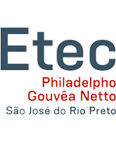 GRÊMIO ESTUDANTIL2022-2023
O que é um grêmio escolar/estudantil?
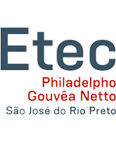 O Grêmio Estudantil é uma forma de organização colegiada ou hierárquica composta pelos alunos de uma escola com o objetivo de representar o seu corpo discente. Ele promove o diálogo entre estudantes e os profissionais que atuam na unidade, como professores, coordenadores e diretor. Além da defesa dos interesses do alunado, o grêmio também é responsável por realizar atividades culturais e esportivas no ambiente escolar.
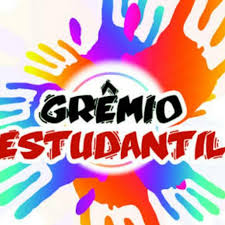 Qual a importância do grêmio?
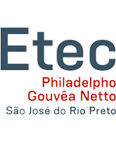 Além de dar voz oficial às demandas estudantis dentro da gestão escolar e defender os interesses dos alunos, o grêmio é importante por ser uma das primeiras oportunidades que os jovens têm de representar seus interesses e agir politicamente por meio da participação democrática, conciliando opiniões diversas por meio do diálogo. Assim, pode-se dizer que o grêmio ajuda a incentivar o protagonismo juvenil.
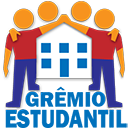 CARGOS DO GRÊMIO ESTUDANTIL
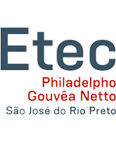 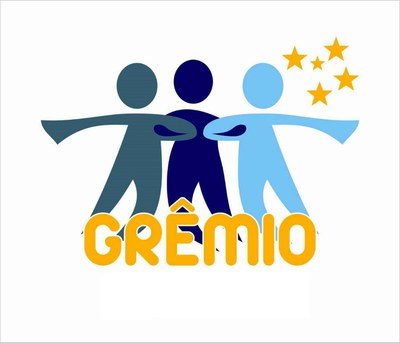 ORGANIZAÇÃO DO GRÊMIO ESTUDANTIL
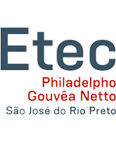 PARA FORMAR SUA CHAPA VOCÊ DEVE TER ALUNOS DOS SEGUINTES PERÍODOS E CLASSES:
ALUNOS DO PERÍODO DA MANHÃ;
ALUNOS DO PERÍODO DA TARDE;
ALUNOS DO PERÍODO DA NOITE;
01 ALUNO DE CADA CLASSE DESCENTRALIZADA: VESTUÁRIO (Caputo), ADMINISTRAÇÃO (Potirendaba e Nova Granada) E ADMINISTRAÇÃO (Naffah)
O PRESIDENTE NÃO PODE ESTAR CURSANDO O ÚLTIMO MÓDULO DE CURSO NESTE 1º SEMESTRE.
A COMUNICAÇÃO COM OS ALUNOS PARA FORMAÇÃO É DE RESPONSABILIDADE DA CHAPA!!!!
VAMOS LÁ MONTE SUA EQUIPE!
PROPOSTA PARA O GRÊMIO ESTUDANTIL
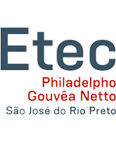 A ficha de inscrição tem que constar: 
*NOME/CONTATO/CURSO(série ou módulo) de todos os Cargos;
PROPOSTAS DE TRABALHO da CHAPA, devem colocar todas as ações que querem realizar na Escola; 
E claro caprichem no NOME da sua CHAPA, ela tem que ter significado, ser forte e passar confiança!!!!
Agora mãos a obra!!!!
Agora pessoal é só realizar a ficha de inscrição, unir a galera e escrever as propostas!!!
Fiquem atentos aos prazos!!!!!
CRONOGRAMA DO GRÊMIO ESTUDANTIL 2022
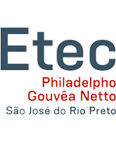 Venha inscrever sua CHAPA!!!!!!
A Ficha de inscrição  deve ser retirada e entregue para  professora Deise – Orientadora Educacional.
Período de inscrição: 07/03 a 10/03/2022
Resultado das CHAPAS DEFERIDAS: 11/03/2022
Período de Campanha: 14  a 18/03 /2022
Eleição: 21/03/2022
Resultado final: 22/03/2022
Mais informações, procure a O.A.E  - Prof. Deise.